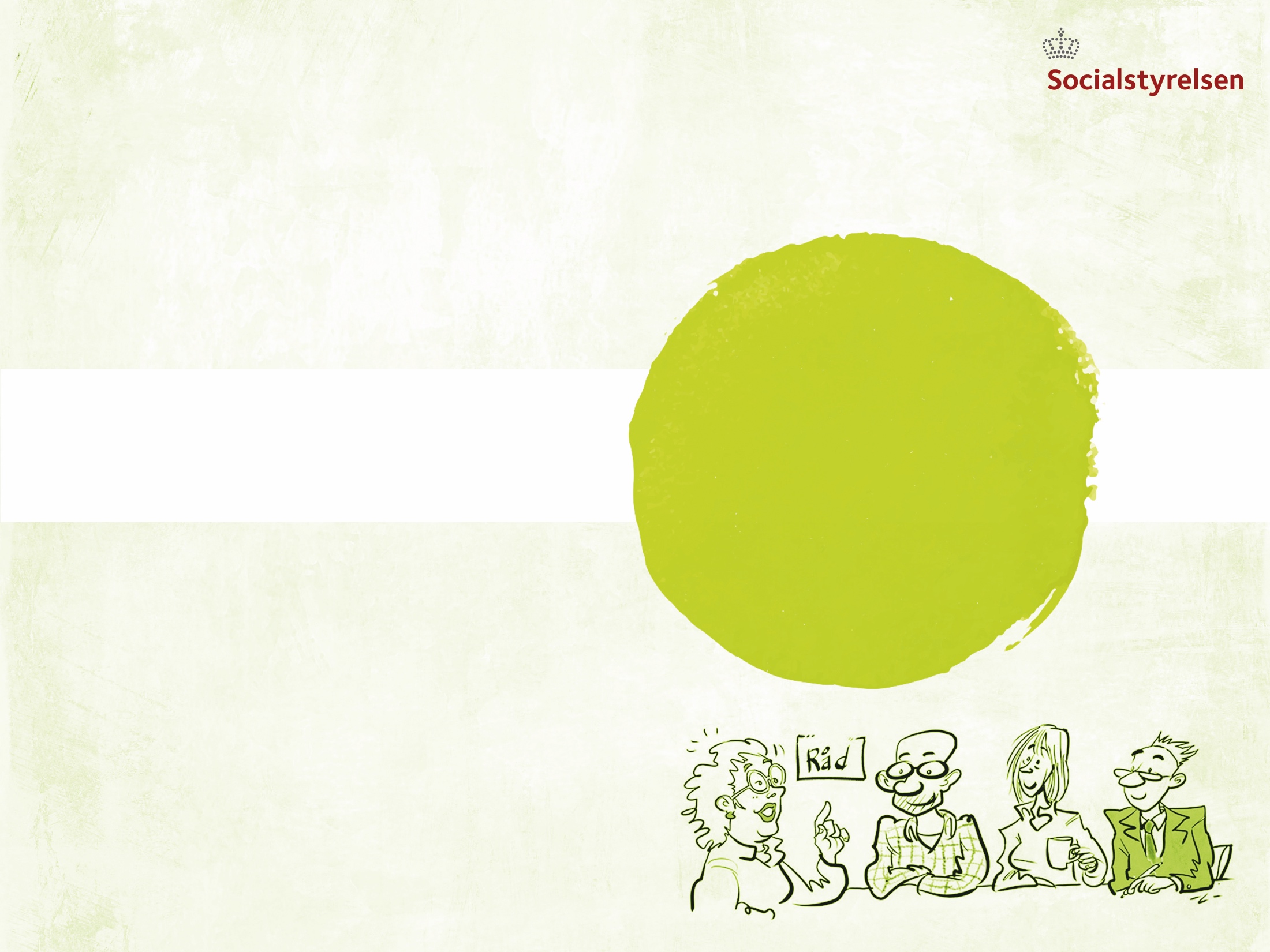 Med i samfundet
Medborgerskab – Tema 3
Begrebskort
Tema 3 – Dag 1
Fællesskab
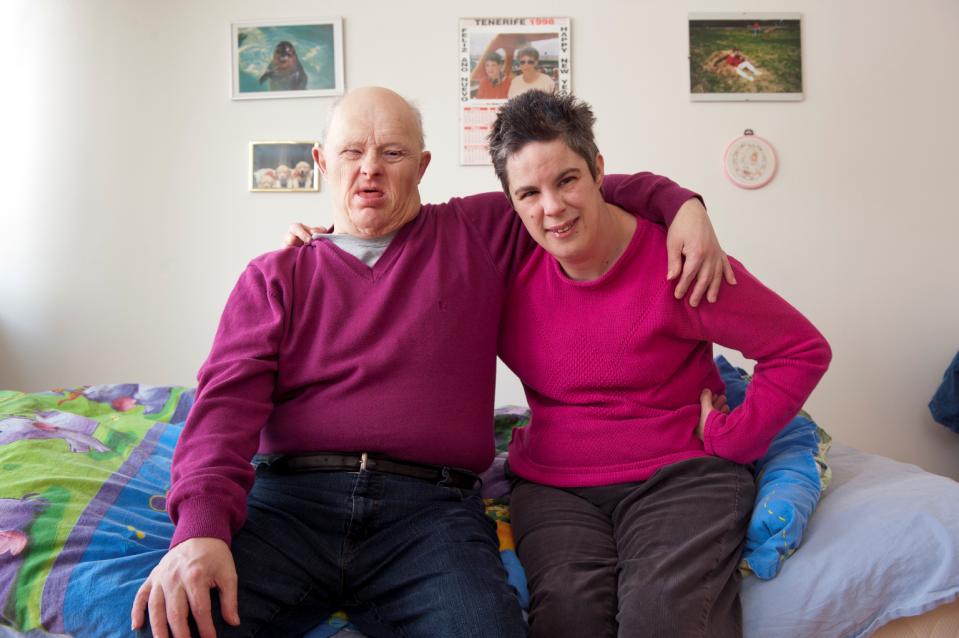 2
Begrebskort
Tema 3 – Dag 1
Fællesskab
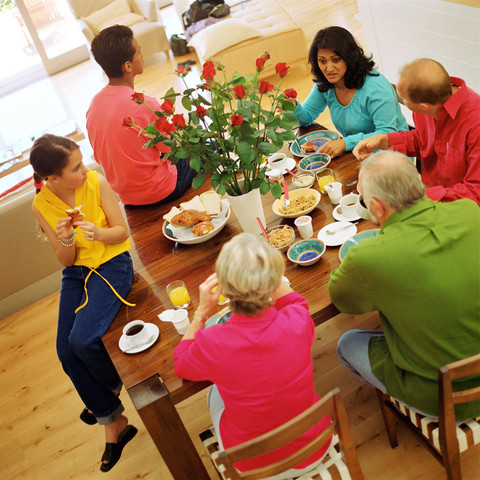 3
Begrebskort
Tema 3 – Dag 1
Fællesskab
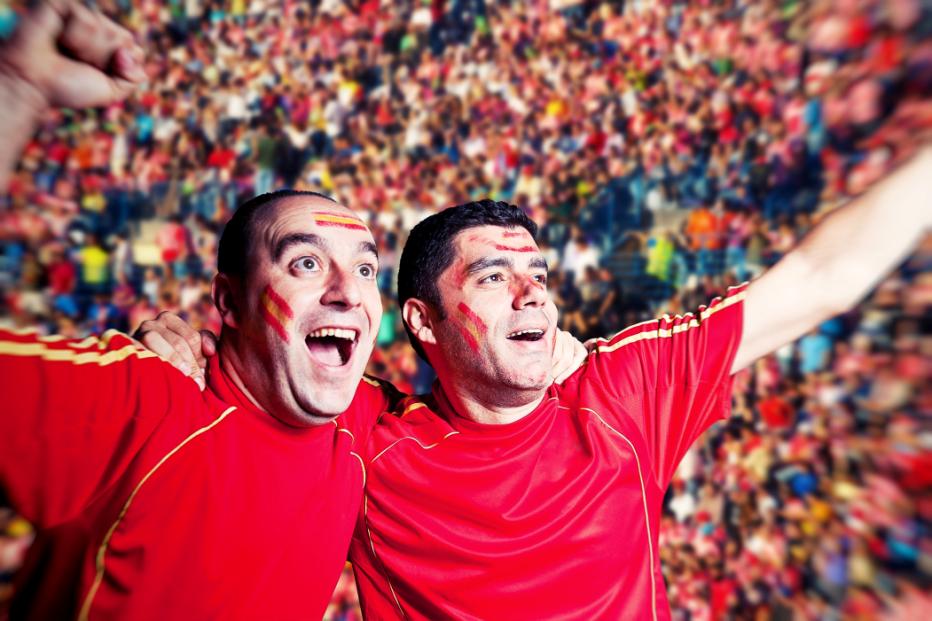 4
Begrebskort
Tema 3 – Dag 1
Fællesskab
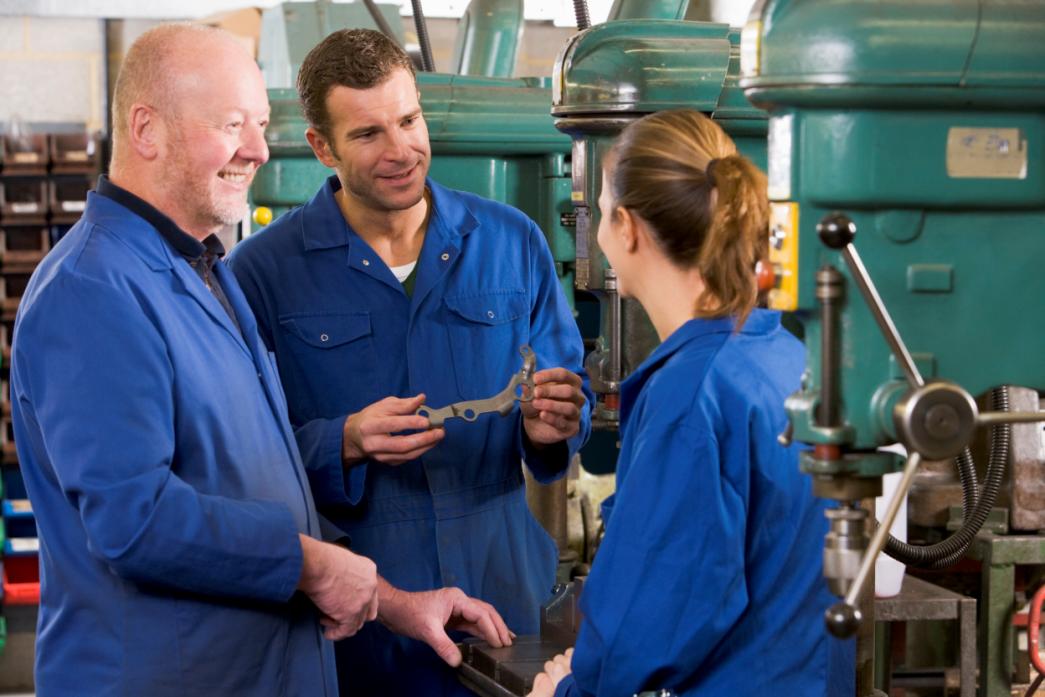 5
Begrebskort
Tema 3 – Dag 2
Kultur
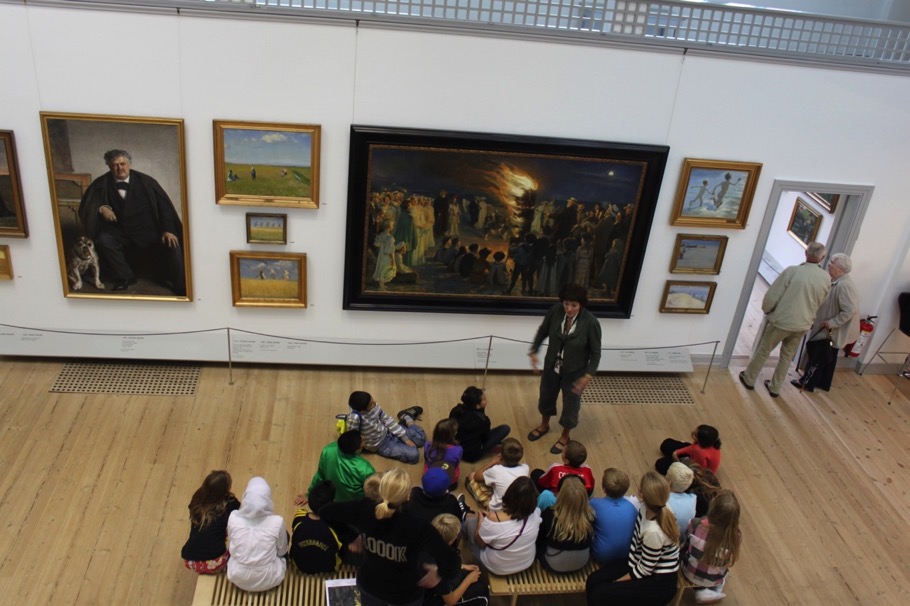 6
Begrebskort
Tema 3 – Dag 2
Kultur
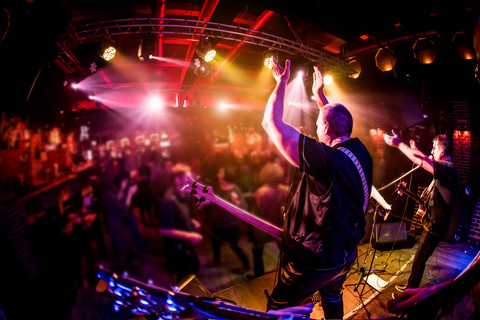 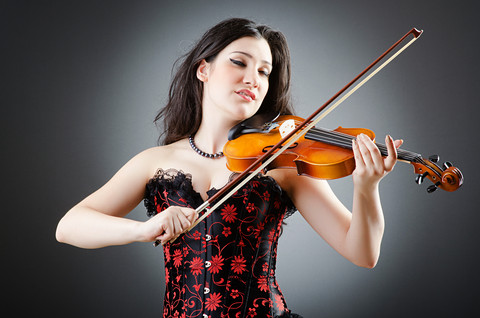 7
Begrebskort
Tema 3 – Dag 2
Kultur
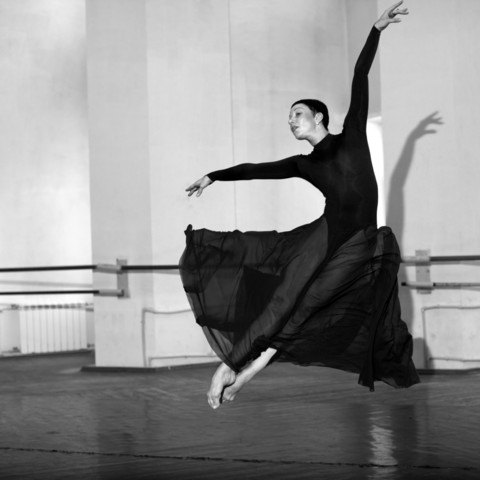 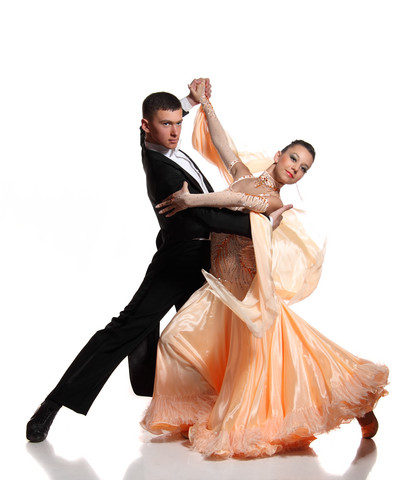 8
Begrebskort
Tema 3 – Dag 2
Kultur
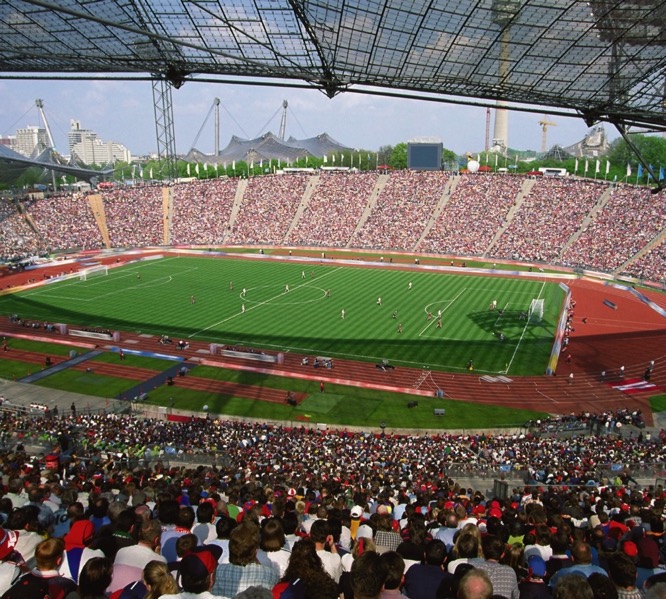 9
Begrebskort
Tema 3 – Dag 3
Fritidsinteresser
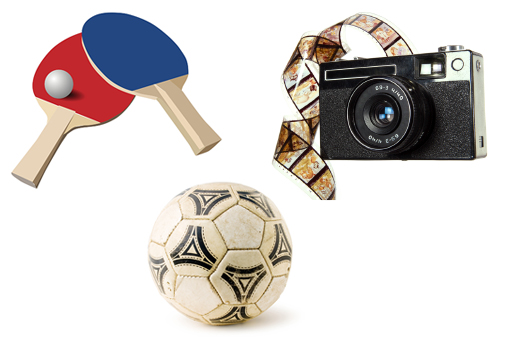 10
Begrebskort
Tema 3 – Dag 3
Fritidsinteresser
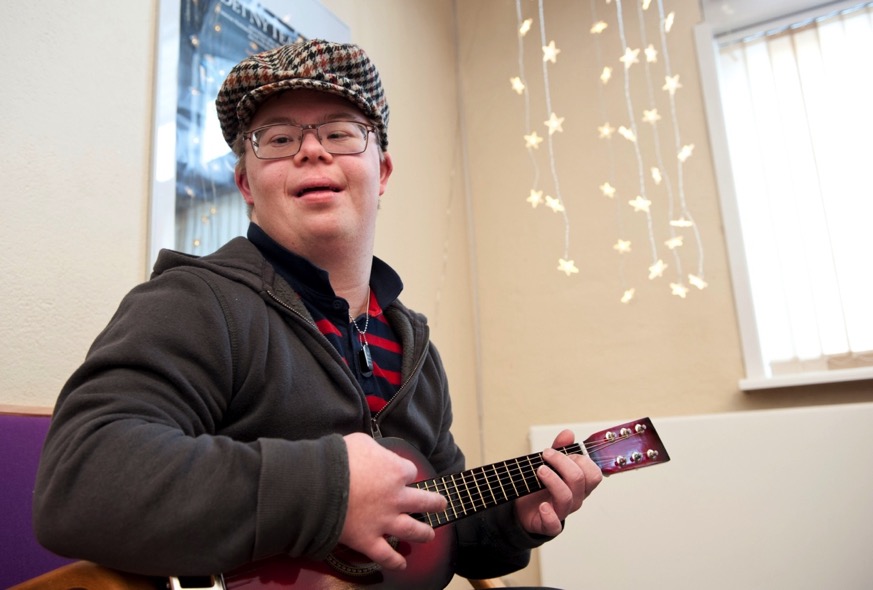 11
Begrebskort
Tema 3 – Dag 3
Fritidsinteresser
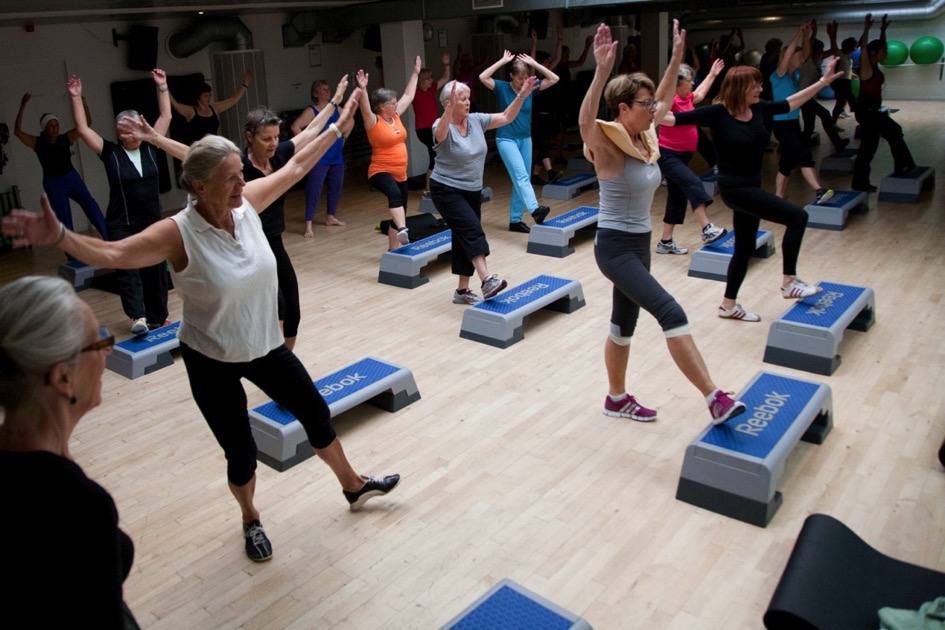 12
Begrebskort
Tema 3 – Dag 3
Fritidsinteresser
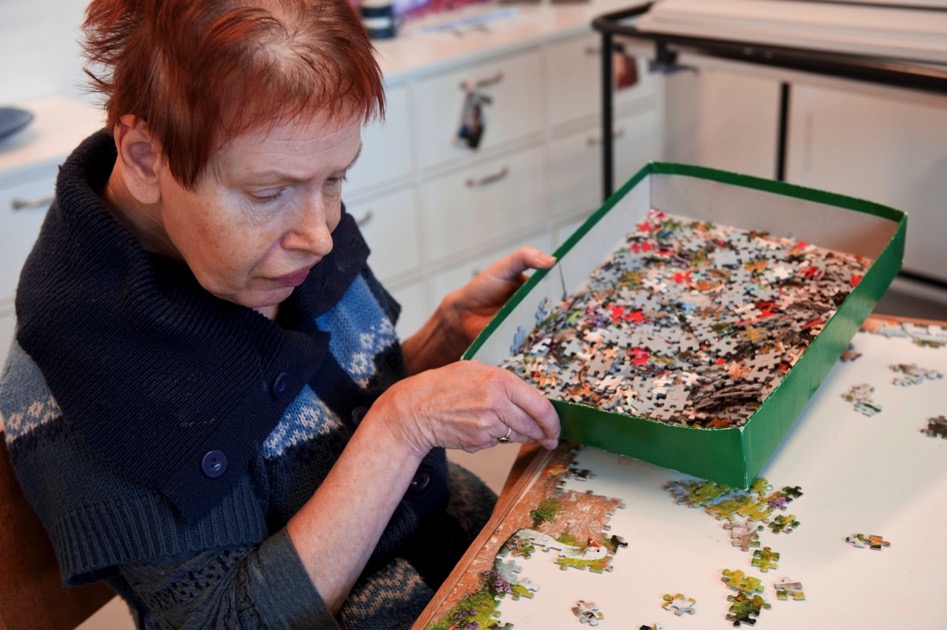 13
Begrebskort
Tema 3 – Dag 3
Fritidsinteresser
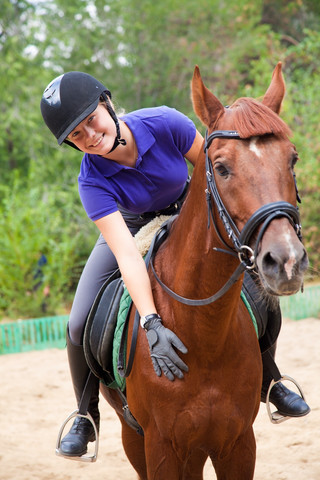 14
Begrebskort
Tema 3 – Dag 4
Arbejde
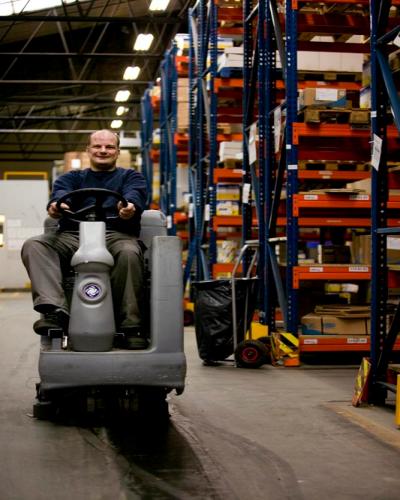 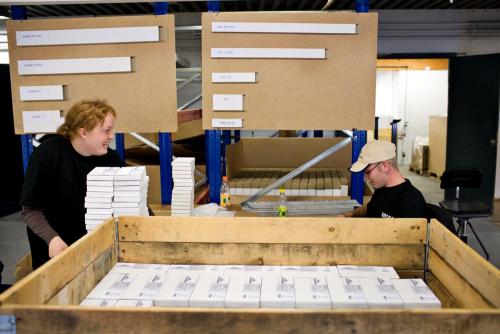 15
Begrebskort
Tema 3 – Dag 4
Arbejde
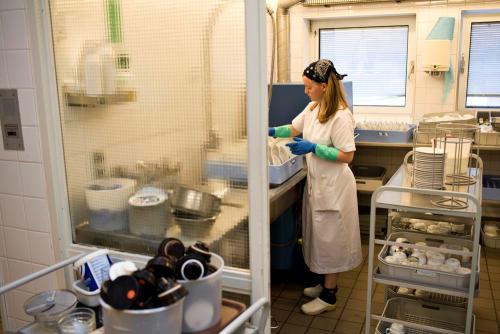 16
Begrebskort
Tema 3 – Dag 4
Arbejde
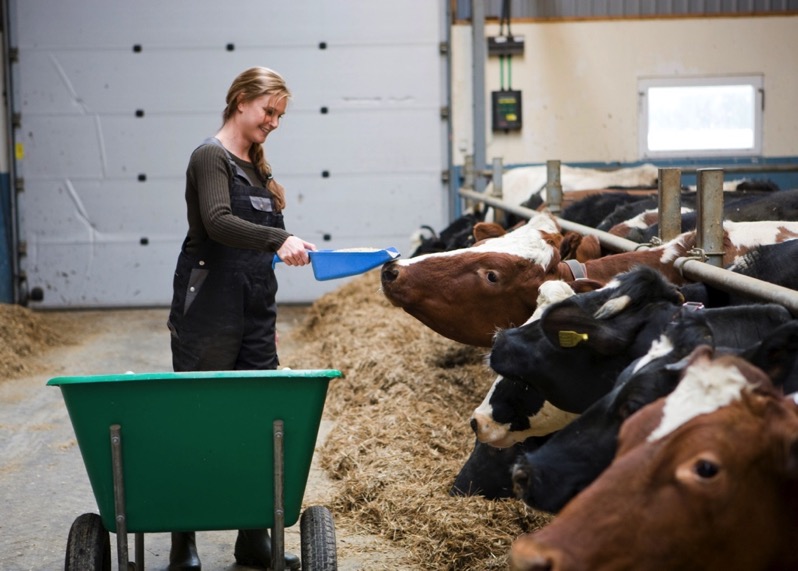 17
Begrebskort
Tema 3 – Dag 4
Arbejde
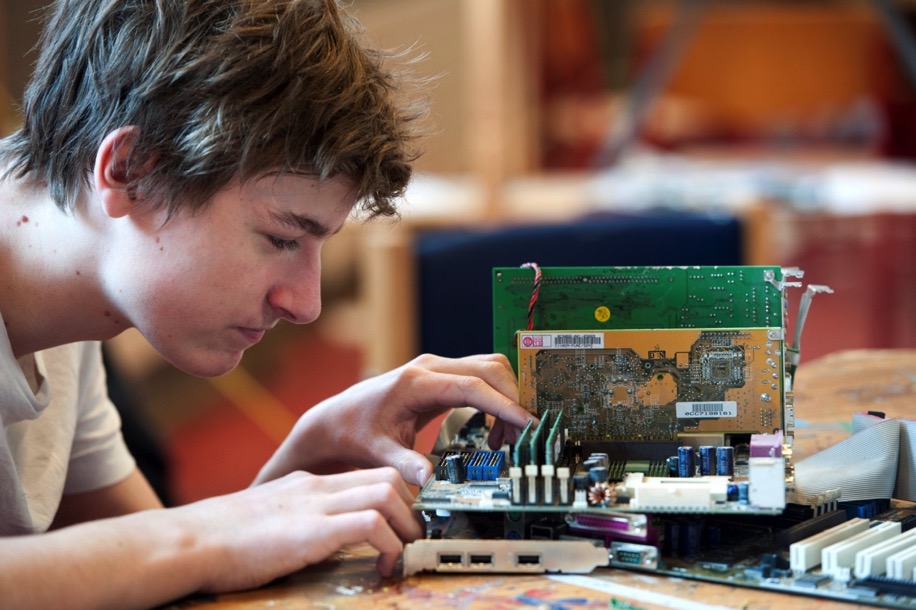 18
Begrebskort
Tema 3 – Dag 5
Jobkonsulent
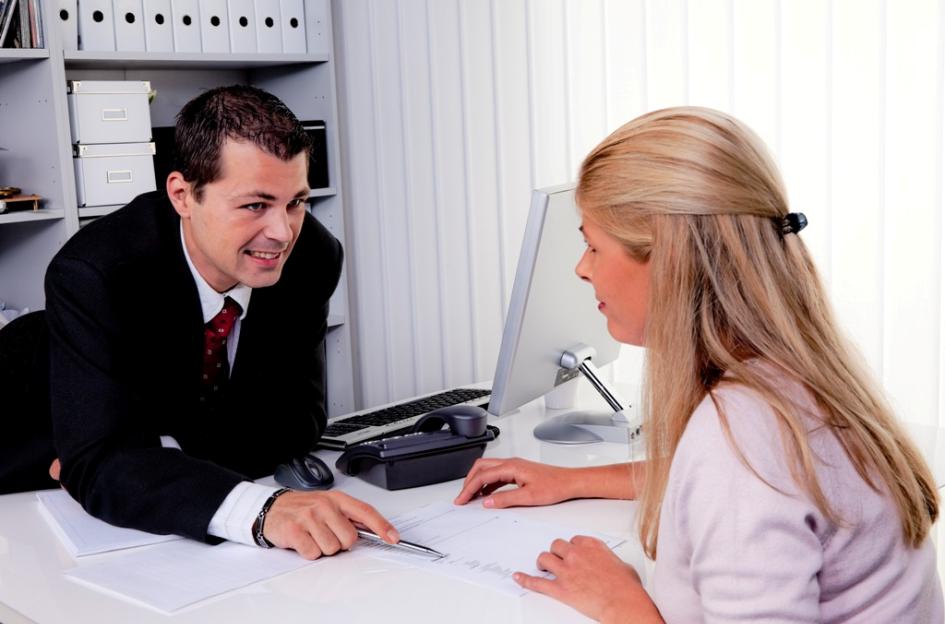 19